NAJČEŠĆE POGREŠKE PRI IZRADI PROJEKTNE PRIJAVE
Rade Dubreta
Voditelj Službe za praćenje provedbe projekata
Sektor za bespovratne potpore-Poduzetništvo
HAMAG-BICRO
NAJVAŽNIJI KORACI PRI IZRADI PROJEKTNE PRIJAVE
KORAK 1. – ODLUKA O UNAPRJEĐENJU POSLOVANJA 

Ideja i potreba, tek onda potraga za odgovarajućim Javnim pozivom
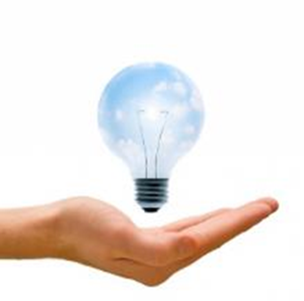 NAJVAŽNIJI KORACI PRI IZRADI PROJEKTNE PRIJAVE
KORAK 2. – INFORMIRANJE

www.strukturnifondovi.hr
www.efondovi.mrrfeu.hr
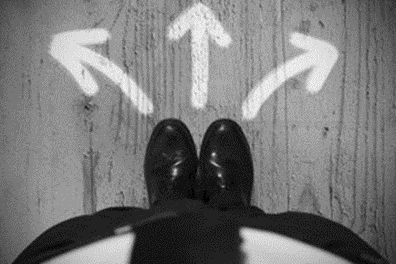 NAJVAŽNIJI KORACI PRI IZRADI PROJEKTNE PRIJAVE
KORAK 3. – KLJUČNA DOKUMENTACIJA ZA IZRADU PROJEKTNE PRIJAVE
Upute za prijavitelje
Prilog 3 – Postupak dodjele
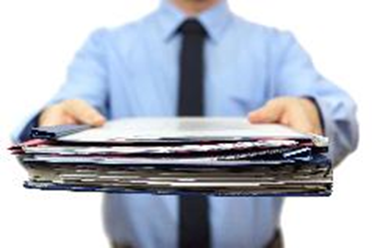 NAJVAŽNIJI KORACI PRI IZRADI PROJEKTNE PRIJAVE
KORAK 4. – ROKOVI
Vrijeme potrebno za izradu projektne prijave
Rokovi prijave na Javni poziv
Rokovi za završetak procesa odabira
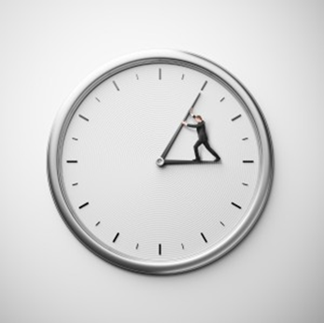 PROCES ODABIRA
1. FAZA - Administrativna provjera
2. FAZA - Provjera prihvatljivosti prijavitelja, projekta, aktivnosti i troškova te ocjenjivanje kvalitete
3. FAZA - Odluka o financiranju
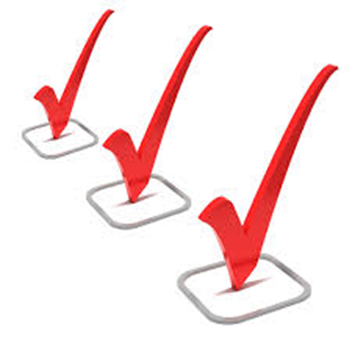 NAJČEŠĆE POGREŠKE PRI IZRADI PROJEKTNE PRIJAVE – 1. FAZA
Nije dostavljen obrazac/dokument
Dokument nije u izvorniku ili su rađene izmjene na propisanom obrascu dokumenta
Dokument nije potpun (nije potpisan, nije zadovoljen postavljeni uvjet, nije priložen dodatak…)
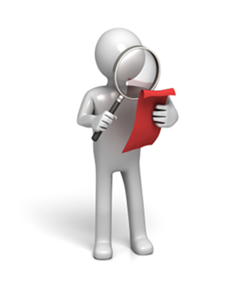 NAJČEŠĆE POGREŠKE PRI IZRADI PROJEKTNE PRIJAVE – 2. FAZA
Minimalni i maksimalni iznos bespovratne potpore
Intenzitet potpore
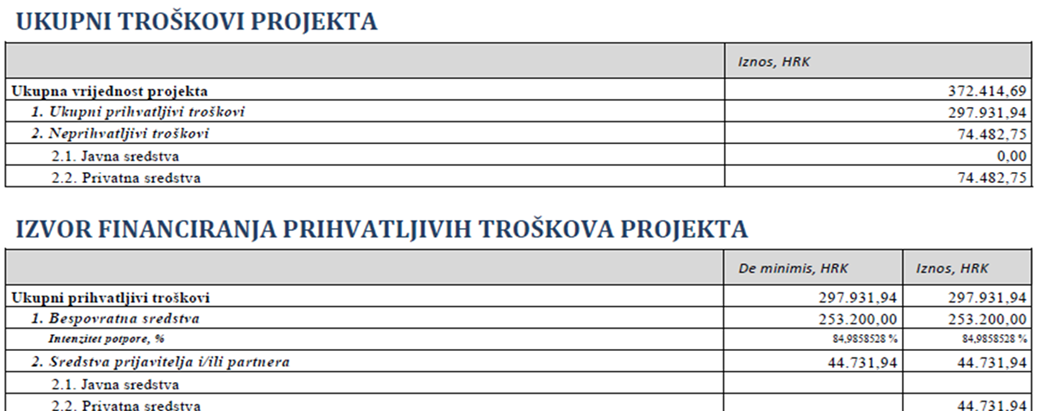 NAJČEŠĆE POGREŠKE PRI IZRADI PROJEKTNE PRIJAVE – 2. FAZA
Prihvatljivost prijavitelja – veličina poduzeća
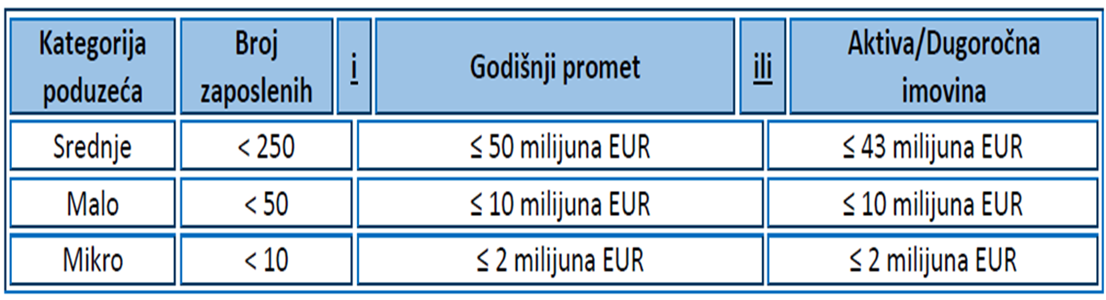 NAJČEŠĆE POGREŠKE PRI IZRADI PROJEKTNE PRIJAVE – 2. FAZA
Prihvatljivost prijavitelja – partnerska i povezana poduzeća
Poduzeće je u partnerskom odnosu ako:
Posjeduje 25% ili više udjela ili glasačkih prava u drugom poduzeću i/ili ako drugo poduzeće posjeduje 25% ili više udjela ili glasačkih prava u njemu 
Udjeli ili glasačka prava u drugom poduzeću (i obrnuto) ne prelaze 50%
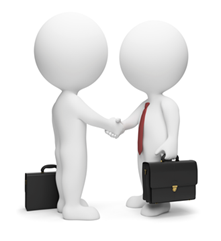 NAJČEŠĆE POGREŠKE PRI IZRADI PROJEKTNE PRIJAVE – 2. FAZA
Prihvatljivost prijavitelja – partnerska i povezana poduzeća
Poduzeće je u povezanom odnosu ako:
Posjeduje više od 50% udjela ili glasačkih prava u drugom poduzeću
jedno poduzeće ima većinu glasačkih prava dioničara ili članova u drugom poduzeću
jedno poduzeće ima pravo imenovati ili smijeniti većinu članova upravnog, upravljačkog ili nadzornog tijela drugog poduzeća
jedno poduzeće ima vladajući položaj u odnosu na drugo poduzeće na temelju ugovora sklopljenoga s tim poduzećem ili na temelju 
      odredbe njegova statuta
jedno poduzeće ima, na temelju dogovora, isključivu 
      kontrolu nad većinom glasačkih prava dioničara ili 
      članova u tom poduzeću
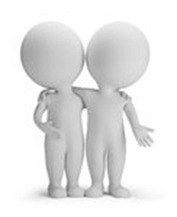 NAJČEŠĆE POGREŠKE PRI IZRADI PROJEKTNE PRIJAVE – 2. FAZA
Ocjena kvalitete – pokazatelji
Ciljana vrijednost i polazišna vrijednost
Usporedba popunjenih podataka u Prijavnom obrascu, Investicijskoj studiji i dr.
Provjera ostvarenja minimalnih pragova u kriterijima
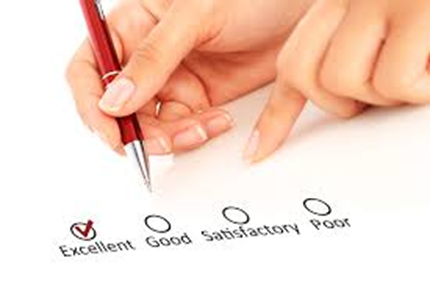 KLJUČNI KORACI PROVEDBE PROJEKTA
Rade Dubreta
Voditelj Službe za praćenje provedbe projekata
Sektor za bespovratne potpore-Poduzetništvo
HAMAG-BICRO
PRVI KORACI PROVEDBE PROJEKTA
POTPISIVANJE UGOVORA O DODJELI BESPOVRATNE POTPORE
Korisnik
Posredničko tijelo razine 1 
Posredničko tijelo razine 2
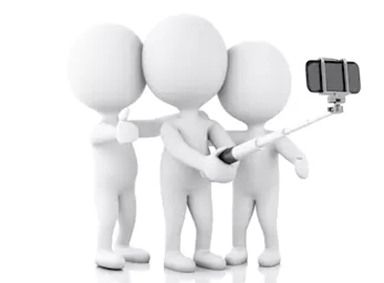 PRVI KORACI PROVEDBE PROJEKTA
POTPISIVANJE UGOVORA O DODJELI BESPOVRATNE POTPORE
Posebni uvjeti Ugovora 
Opći uvjeti Ugovora
Projektna prijava
Prilog 4 – Postupci nabave za osobe koje nisu obveznici Zakona o javnoj nabavi (NOJN)
Ostali prilozi (određeni u Uputama za prijavitelje)
PRVI KORACI PROVEDBE PROJEKTA
PRVA KOMUNIKACIJA HAMAG-BICRO – KORISNIK
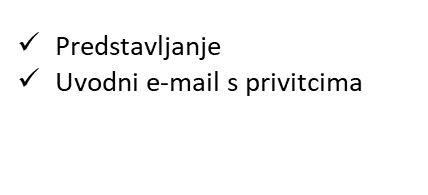 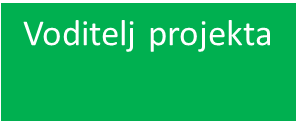 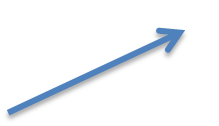 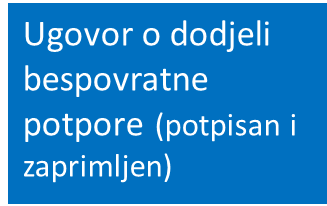 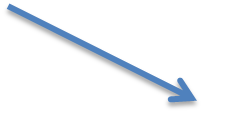 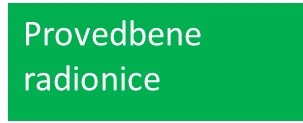 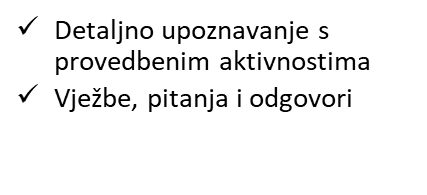 PRAVILA NABAVE
Obveznici Zakona o javnoj nabavi                Zakon o javnoj nabavi
Neobveznici Zakona o javnoj  nabavi                Prilog 4 – Postupci nabave za NOJN

Primjenjuju se opća načela nabave (racionalno i efikasno trošenje javnih sredstava slobodno kretanje roba i usluga, sloboda poslovnog nastana, transparentnost, jednako postupanje)
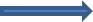 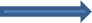 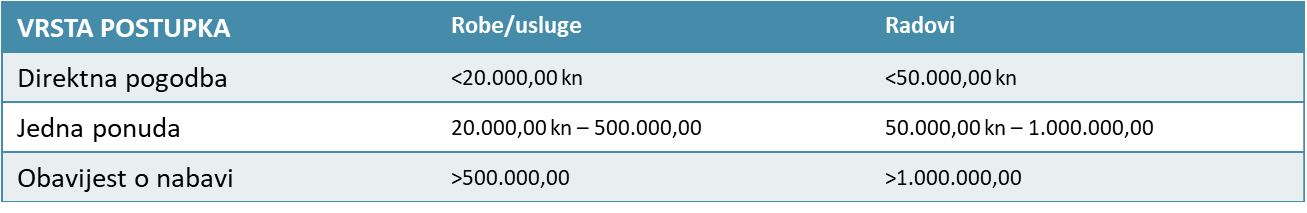 PRAVILA NABAVE
DIREKTNA POGODBA
NOJN izdaje narudžbenicu gospodarskom subjektu po vlastitom izboru

UGOVOR O NABAVI TEMELJEM JEDNE PONUDE
Potrebno istražiti tržište (najmanje tri gospodarska subjekta) i poslati poziv na dostavu ponude jednom gospodarskom subjektu

OBAVIJEST O NABAVI
Obavijest i dokumentaciju za nadmetanje potrebno objaviti na www.strukturnifondovi.hr
Kriterij za odabir ponude: najniža cijena ili ekonomski 
	      najpovoljnija ponuda (najbolja vrijednost za novac na temelju 
      kvalitete, cijene, tehničkih prednosti, funkcionalnih značajki, 
      ekoloških karakteristika, operativnih troškova, datuma isporuke 
      i sl.)
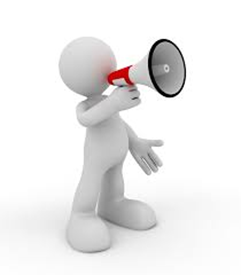 ZAHTJEV ZA NADOKNADOM SREDSTAVA
Izvješće o napretku
Podnosi se svaka tri mjeseca od dana sklapanja Ugovora
Koristi se metoda nadoknade – trošak mora nastati i biti plaćen u izvještajnom razdoblju
Retroaktivno potraživanje sredstava – ako razdoblje provedbe (i razdoblje prihvatljivosti troškova) počinje prije sklapanja Ugovora
Predujam – najviše do 40% odobrenih bespovratnih sredstava 
Završni zahtjev za nadoknadom sredstava – 30 dana nakon završetka provedbe projekta zajedno sa završnim izvješćem
Troškovi se mogu  prihvatiti, odbiti ili izuzeti
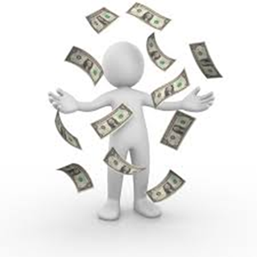 IZMJENE UGOVORA
NUŽNOST - izmjene su nužne za uredno izvršenje Ugovora

NEPREDVIDLJIVOST - izmjene su nastale zbog nepredvidljivih okolnosti koje su nastupile nakon predaje projektne prijave 

NE POVEĆAVA SE IZNOS DODIJELJENE BESPOVRATNE POTPORE - povezani troškovi ne prelaze ukupne prihvatljive troškove 

„NITKO NIJE KRIV” - za nastanak okolnosti koje su dovele do potrebe za uvođenjem izmjene nije odgovorna niti jedna ugovorna strana
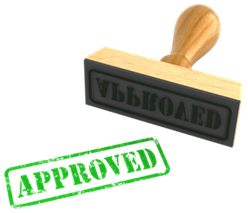 IZMJENE UGOVORA
MANJE IZMJENE UGOVORA
Preraspodjela sredstava do 20% između različitih elemenata projekta
Nije potrebno sklopiti Dodatak Ugovora

VEĆE IZMJENE UGOVORA
Preraspodjela sredstava iznad 20% između različitih elemenata projekta
Produljenje trajanja provedbe projektnih aktivnosti
Potrebno sklopiti Dodatak Ugovora
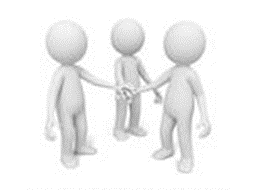 PROVJERA NA LICU MJESTA
Provjera na licu mjesta (terenska kontrola, kontrola na licu mjesta) je provjera koja pokriva čimbenike projekta koji se mogu vidjeti samo na lokaciji provedbe projekta
Cilj provjera na licu mjesta je utvrditi provode li se ugovori u skladu s određenim pravilima EU, odnosno dokumentima kojima su propisane procedure za njihovu implementaciju
Provjera obveza vezanih uz informiranje,  
     komunikaciju i vidljivost
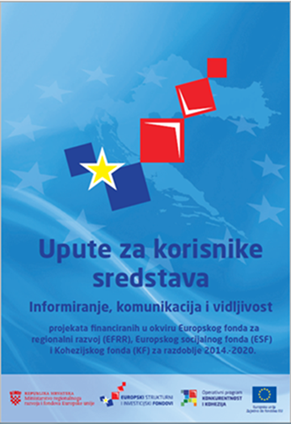 IZVJEŠĆE NAKON ZAVRŠETKA PROJEKTA
Obveze korisnika ne završavaju sa završetkom provedbe projekta i odobrenjem Završnog zahtjeva za nadoknadom sredstava
Izvješće nakon završetka projekta dostavlja se jednom godišnje, do 5. godine nakon završetka provedbe projekta
Dokazuje se ostvarenost pokazatelja (učinaka) koje je korisnik odredio u projektnom prijedlogu, odnosno Ugovoru
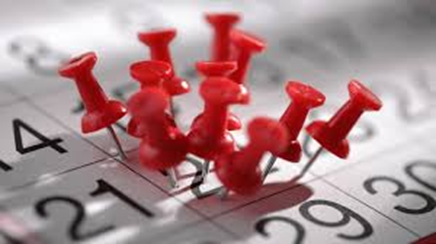 NAJČEŠĆE POGREŠKE U PROVEDBI PROJEKTA
Cjepkanje nabava
U Dokumentaciji na nadmetanje točno su određeni brandovi („ili jednakovrijedan”)
Određeni su prekratki rokovi za dostavu ponuda
Nisu objavljena pitanja i odgovori za pojašnjenje Dokumentacije za nadmetanje (jednaki tretman)
Ocjena pristiglih ponuda – propuštanje traženja pojašnjenja ponuda
Prihvaćena je ponuda koja nije u skladu s Dokumentacijom za nadmetanje
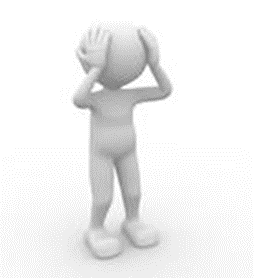 SAVJETI ZA USPJEŠNU PROVEDBU PROJEKTA
Pročitajte cijeli Ugovor o dodjeli bespovratne potpore
Napravite plan (plaćanja, podnošenja ZNS-ova) s rokovima – osigurajte likvidnost 
Komunicirajte redovito s voditeljem Vašeg projekta
Poštujte pravila nabave – 95% pogrešaka!
Uredno vodite projektnu dokumentaciju (nadzor)
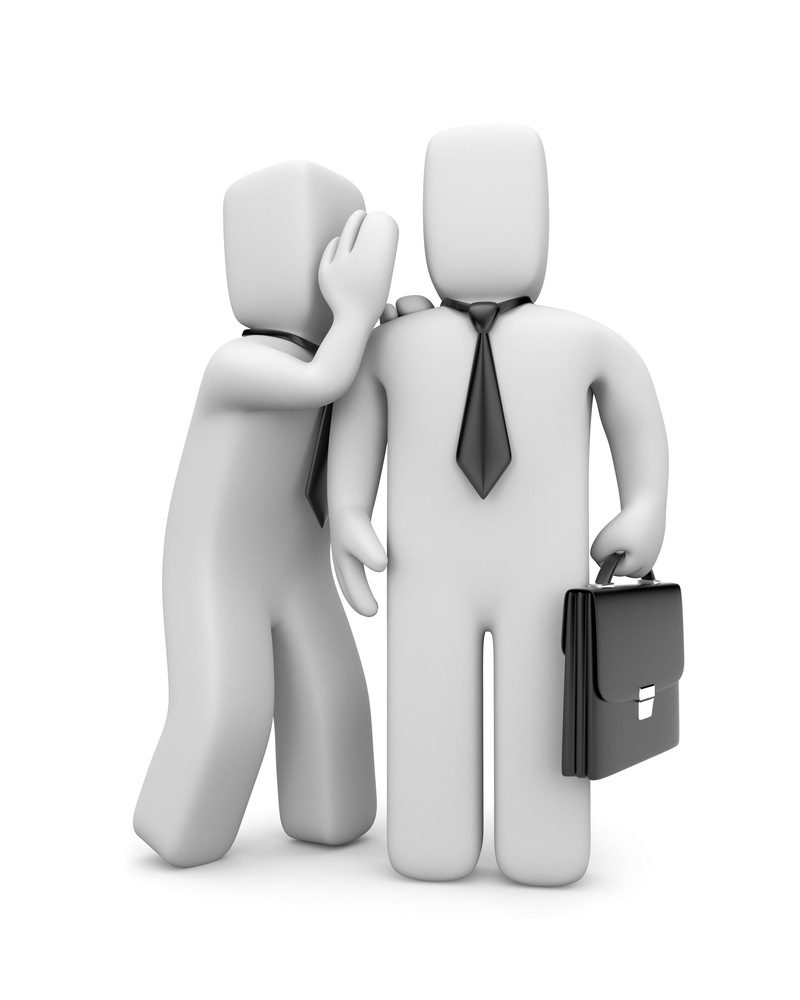 HVALA NA PAŽNJI!
www.hamagbicro.hr www.strukturnifondovi.hr
PITANJA?
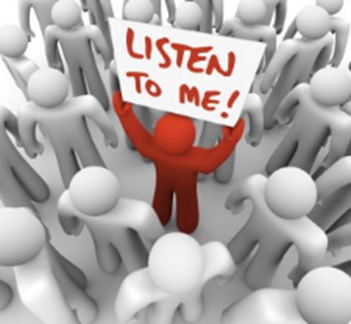